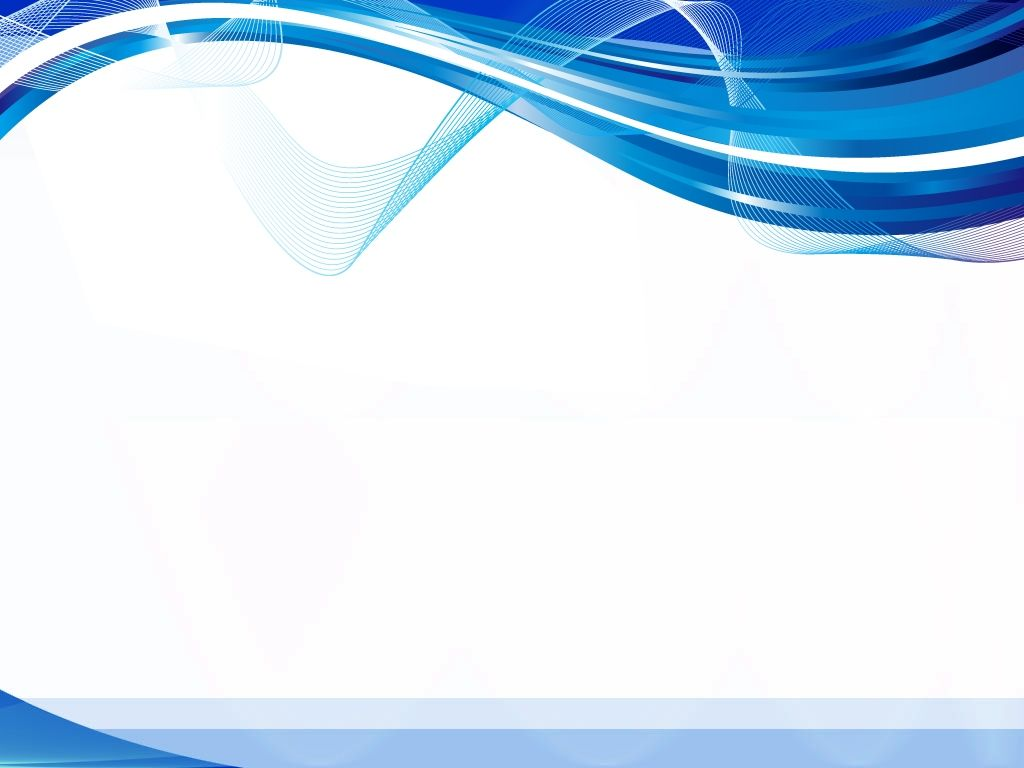 La police informatique
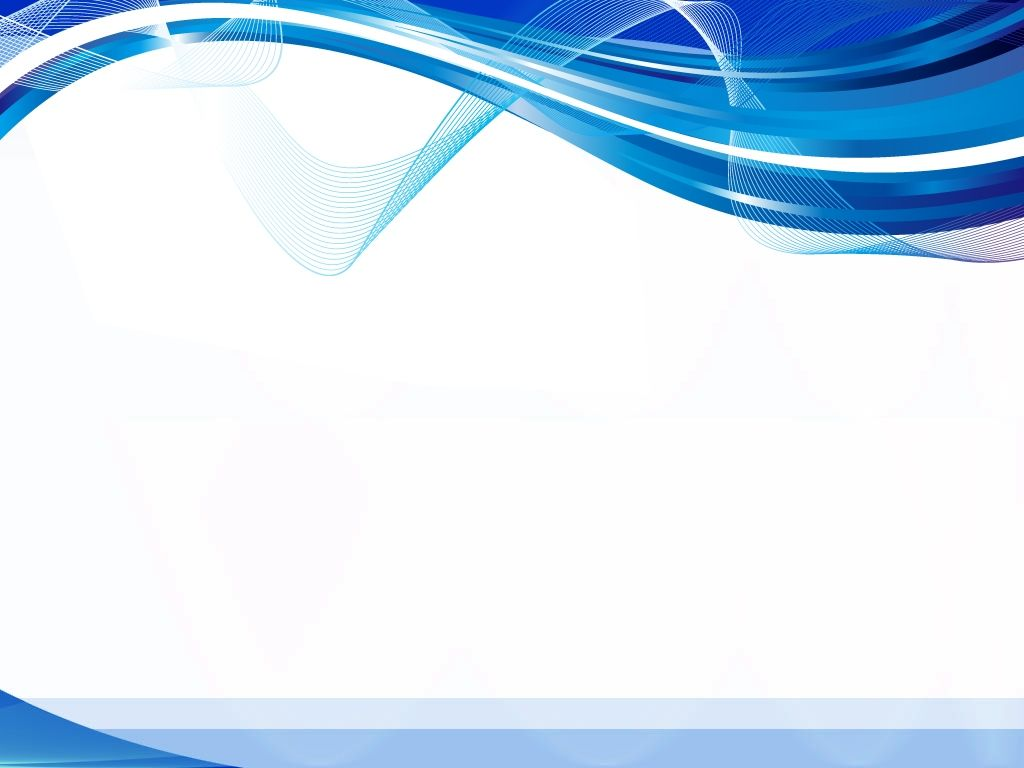 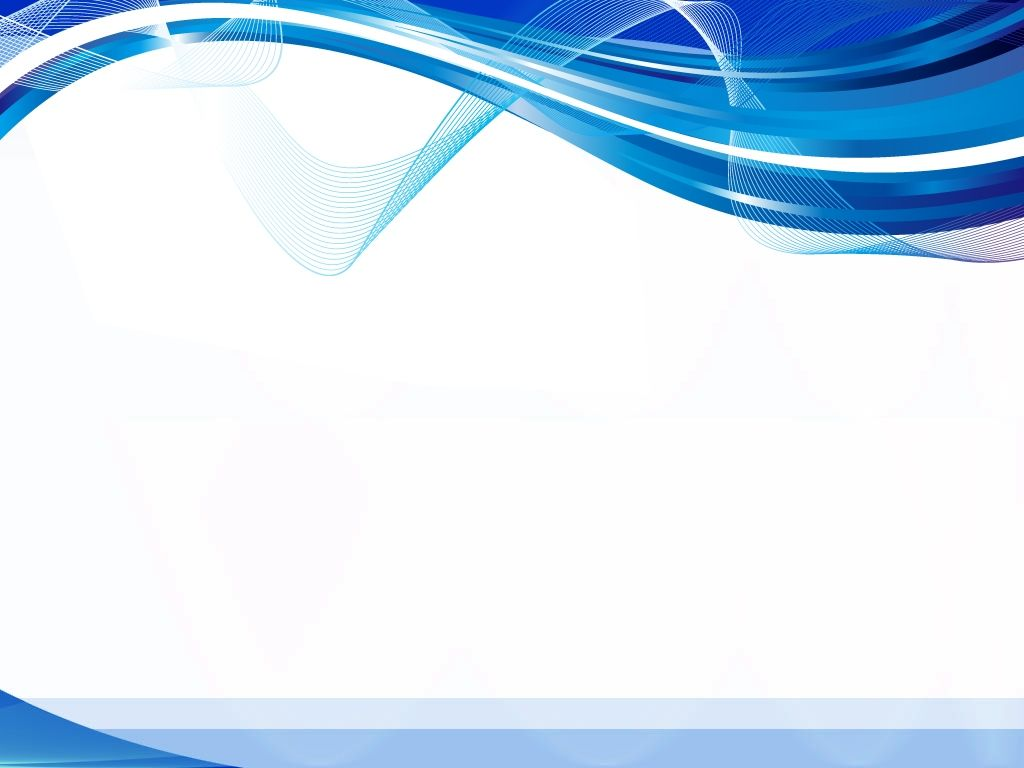 Sommaire
Diplome
Les Investigateurs en Cyber-Criminalité
Kit cyber-investigateur
Source
Quiz
Conclusion
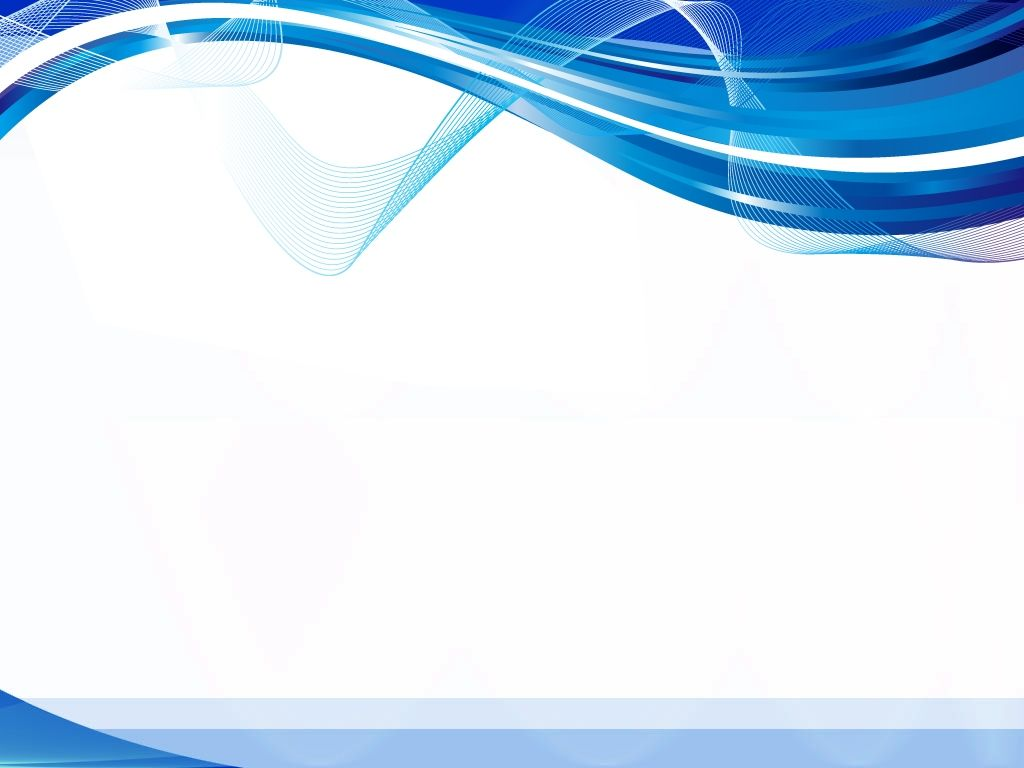 Vous devez savoir
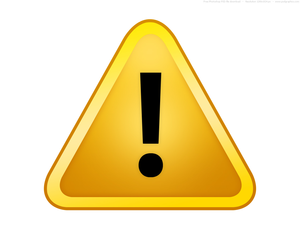 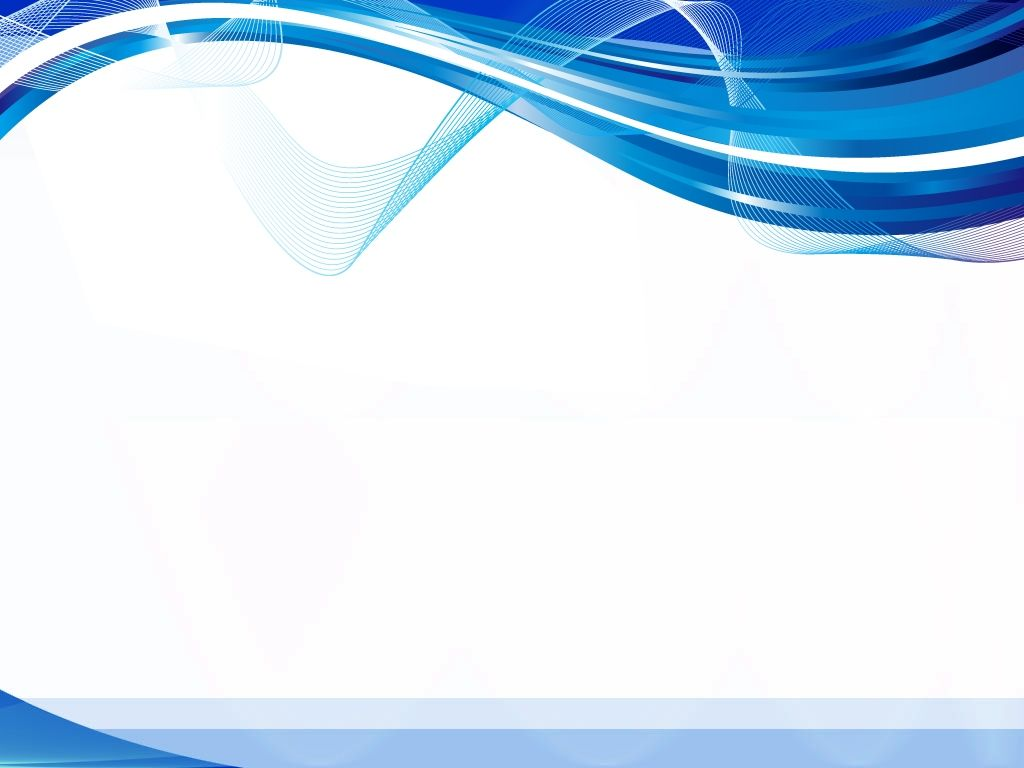 diplome
- une seconde générale et technologique
- un bac scientifique
- deux ans de classes prépa scientifiques
- une école d'ingénieur en informatique (bac +5).
-concours de Gardien de la Paix
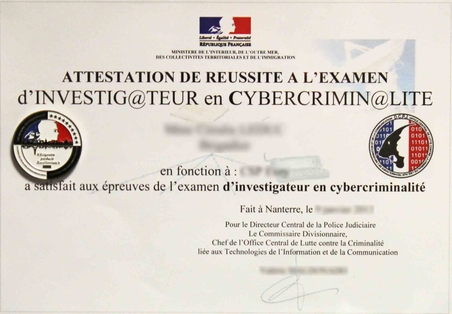 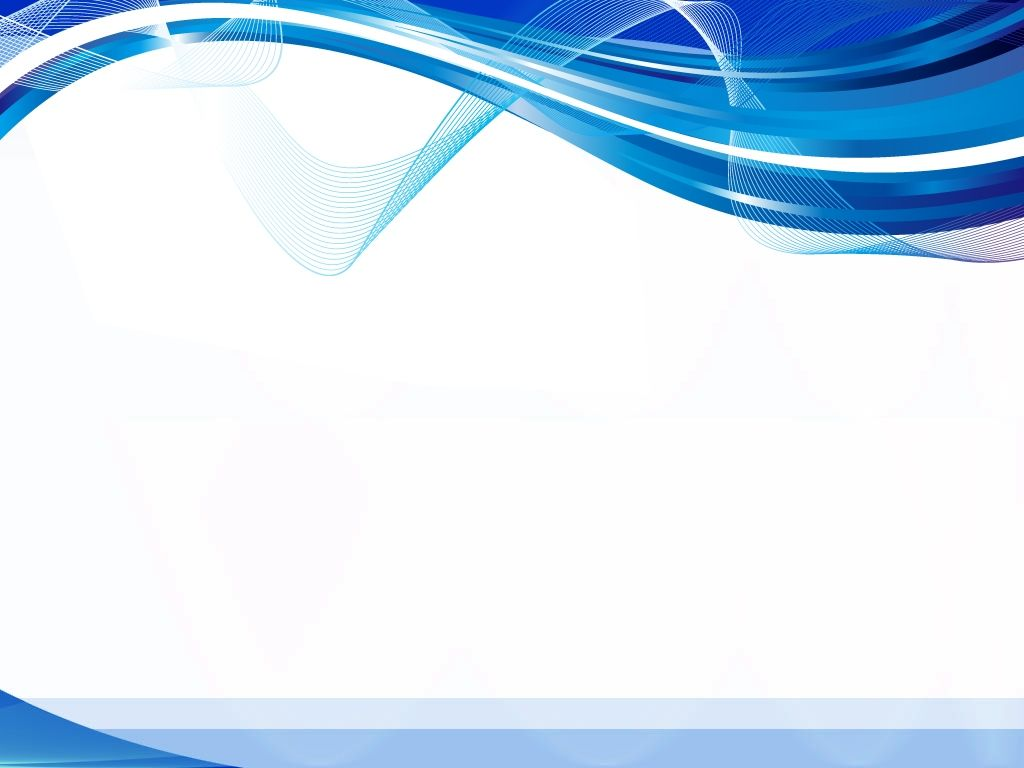 Les Investigateurs en Cyber-Criminalité
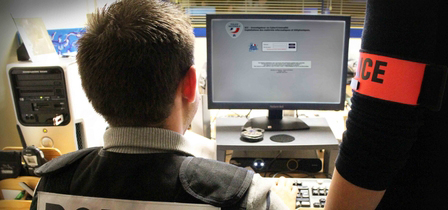 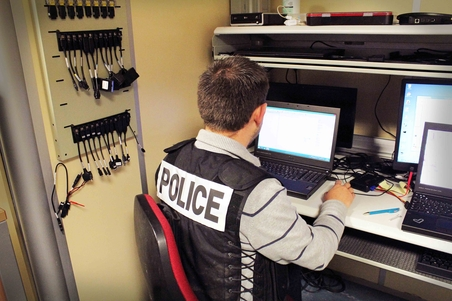 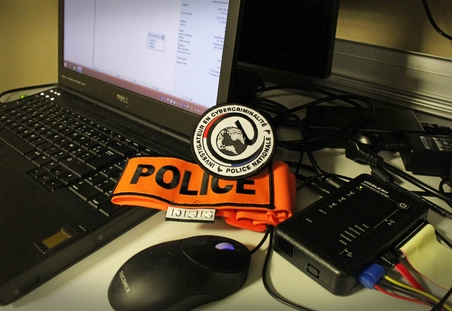 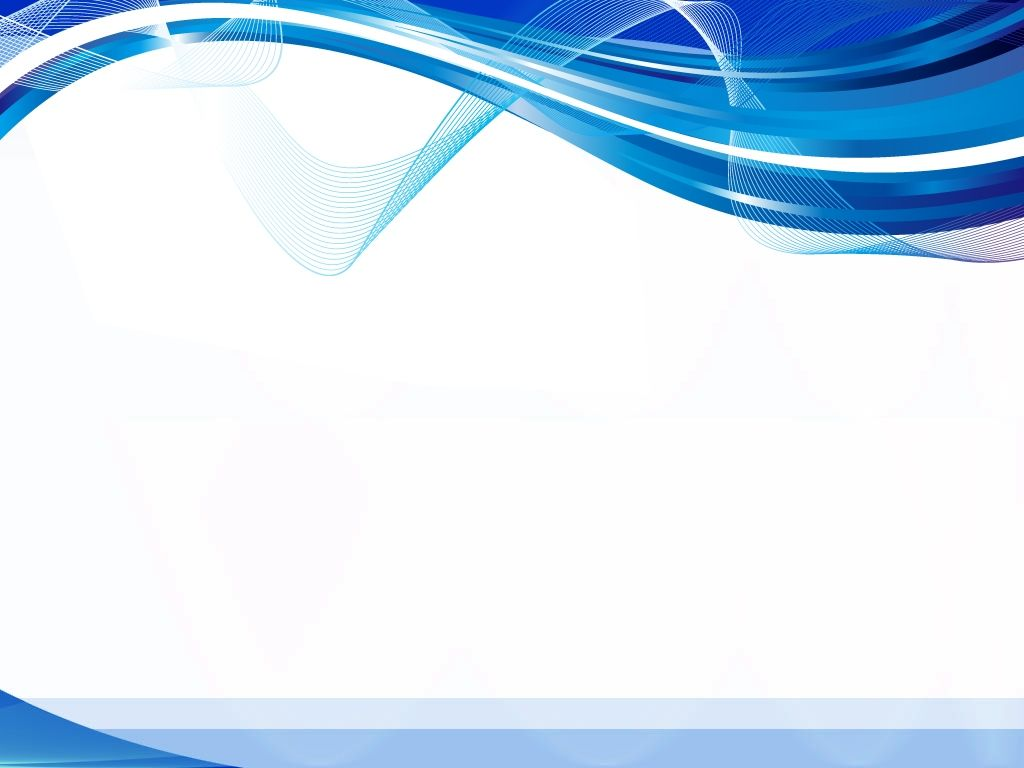 kit cyber-investigateur
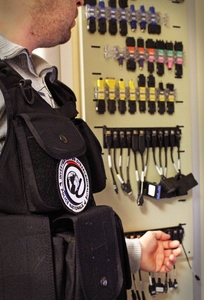 Lorsqu'ils réussissent l'examen de cyber-investigateur, chaque policier reçoit le « kit cyber-investigateur ».
Ce sac contient tout le matériel portable nécessaire afin que chaque agent soit indépendant et autonome.
« On en prend soin car ce kit indispensable nous permet de nous déplacer et exercer notre mission n'importe où. »
Il contient par exemple un logiciel permettant d’analyser et reconstruire les fichiers détruits sur un disque dur, un ordinateur portable...
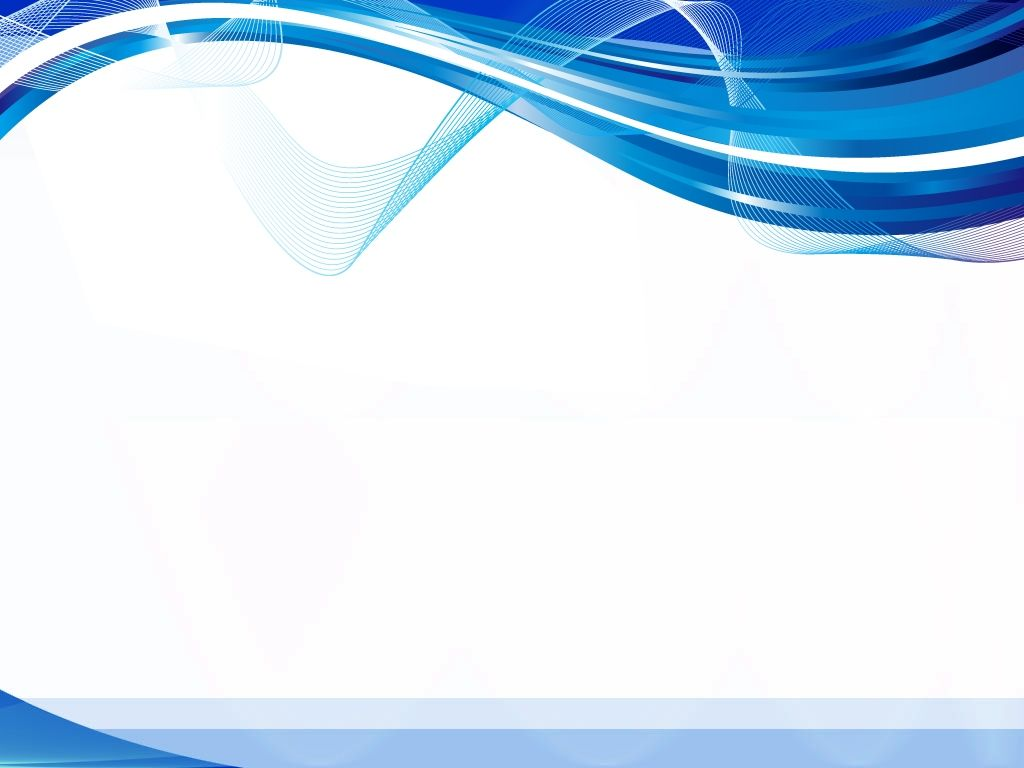 Source
www.police-nationale.interieur.gouv.fr/
http://www.devenir-informaticien.com
www.lapolicenationalerecrute.fr
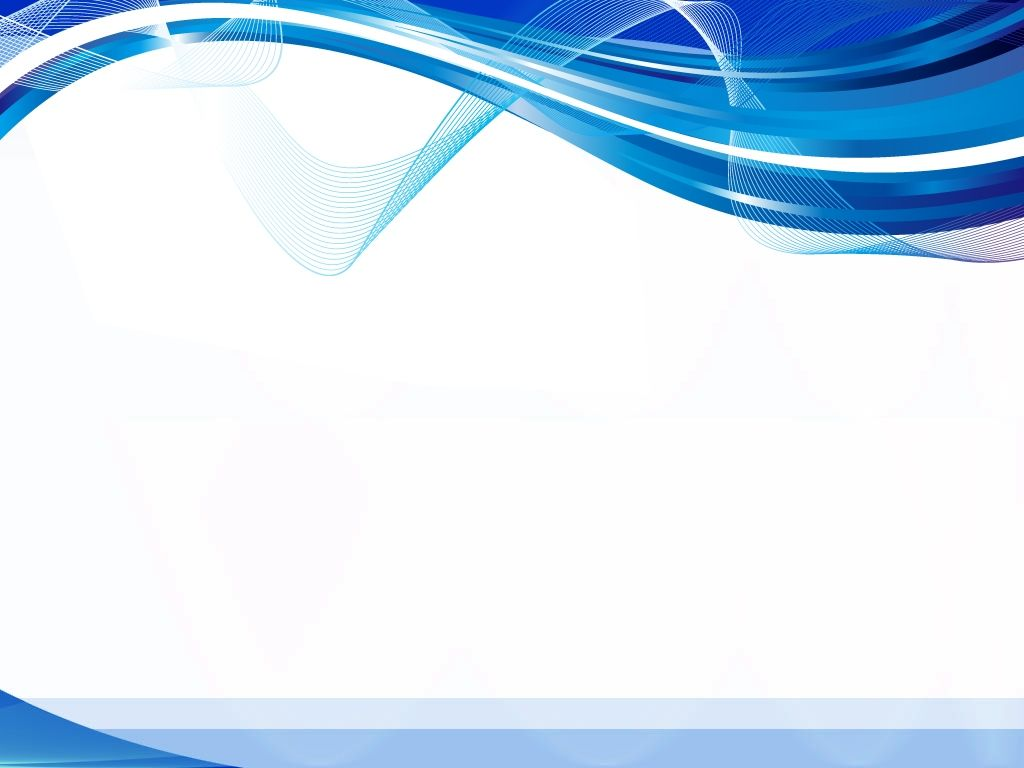 Quiz
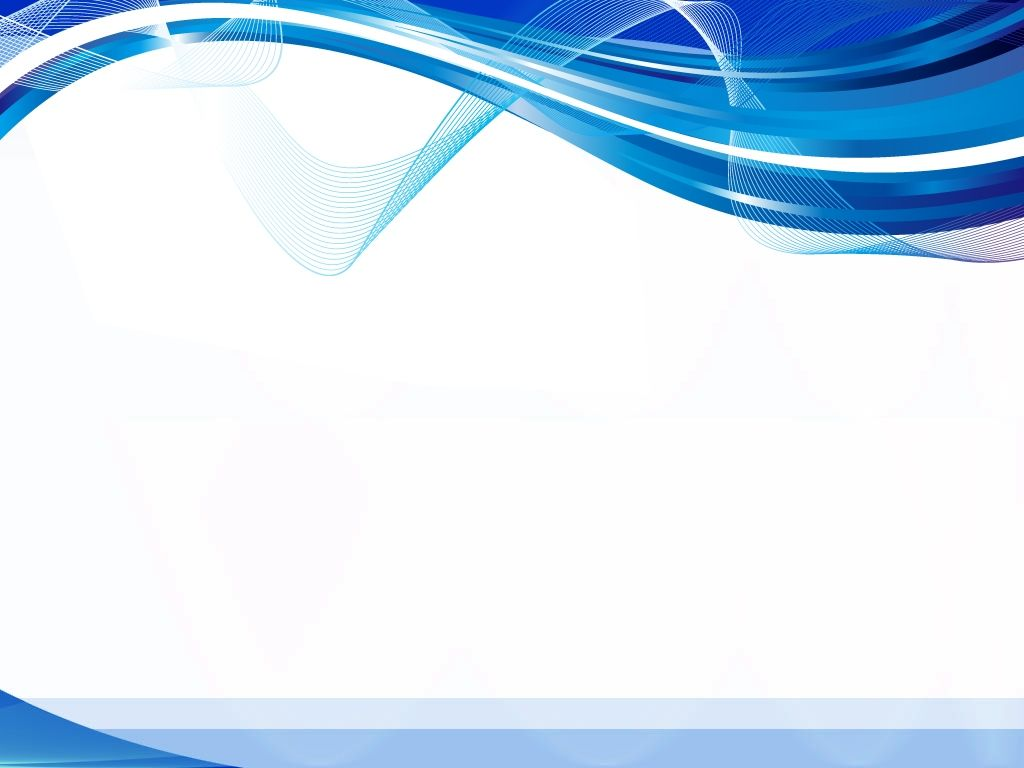 Vous avez appris
Au sein de la police informatique il existe  aussi d’ autre metier
La diference entre cyber-patroulleur et cyber-investigation
Le metier de cyber_investigateur
Le kit d un policier cyber-investigateur
Les affaire corbeaux